Trees 4: AVL Trees
Reading: Sections 4.4, 4.6, and 4.7
1
Motivation of a balanced binary search tree
Binary search tree has very simple search, insert and remove algorithms
The complexity of all of the above operations is O(H) where H is the height of the tree
Binary search tree does not guarantee a small H: in the worst case, H = N or (O(N)).
Give a scenario that we build a bad binary tree  

It would be ideal if we can maintain a binary search tree whose height H = O(lg(N))!
Search, insert, remove, findmin, findmax all have O(lg(N)) complexity!
Balanced binary search tree achieves this!
2
AVL (Adelson-Velskii and Landis) Trees
AVL tree is one of such balanced binary search trees!
AVL tree is binary search tree with the balance condition
For every node in tree, height of left and right subtree can differ by at most 1
This condition guarantees that H = O(log(N))
3
Which is an AVL Tree?
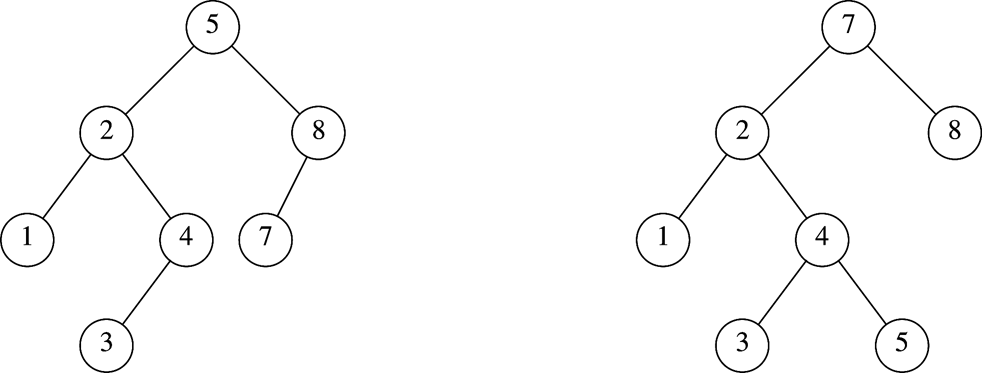 4
Height of AVL Trees
5
Height of AVL Trees
6
Height of AVL Trees
7
AVL (Adelson-Velskii and Landis) Trees
AVL tree is a balanced binary search tree!
AVL tree is binary search tree with the balance condition that guarantees that H = O(lg(N))
What is the balance condition?
If we can maintain the balance condition in the insert and remove operations to AVL tree (with O(H) for each insert and remove, we have a data structure that achives O(lg(N)) for search, insert, and remove.
A set of O(1) “Rotate” operations if condition violated when inserting/removing nodes
8
AVL Trees
Overhead
Extra space for maintaining height information at each node (used to maintain the tree balance).
Advantage
Insert, remove, and search operations are all O(log(N))
9
Insertion into AVL tree
Insert into a BST tree
If the tree is no longer a AVL tree after insertion, perform correction operations to make it a AVL tree again.
It turns out that the correction operation only need to perform on the deepest node when the AVL tree property is violated!
How to find this node?
10
Balance Condition Violation after insertion
Violation cases at node k (deepest node)
Case 1: the new node is inserted into the left subtree of k
Can k has no left child in this case?
Case 2: the node is inserted into the right subtree of k
Can k have no right child in this case?


If a node inserted into the left sub-tree of k causing the AVL property being violated, k must have a left child
If a node inserted into the right sub-tree of k causing the AVL property being violated, k must have a right child
So we further partition the cases into four cases, which is easier for the correction operation!
11
Balance Condition Violation after insertion
Violation cases at node k (deepest node)
Case 1: an insertion into left subtree of left child of k
Case 2: an insertion into right subtree of left child of k
Case 3: an insertion into left subtree of right child of k
Case 4:  insertion into right subtree of right child of k

Cases 1 and 4 equivalent 
Single rotation to rebalance
Cases 2 and 3 equivalent
Double rotation to rebalance
12
Balance Condition Violation after insertion
Violation cases at node k (deepest node)
Case 1: an insertion into left subtree of left child of k
Case 2: an insertion into right subtree of left child of k
Case 3: an insertion into left subtree of right child of k
Case 4:  insertion into right subtree of right child of k

Example: insert 10 (case 1) to the left tree, insert 300 to the right tree (case 4). How about case 2 and case 3?
100
100
50
200
13
Balance Condition Violation after insertion
Example: insert 10 (case 1) to the tree.
100
50
100
50
100
50
10
Rotation:
some local
pointer 
adjustments
10
Balanced
tree
Tree is
balanced 
again.
Tree becomes
imbalanced 
after insertion
14
Single Rotation (Case 1)
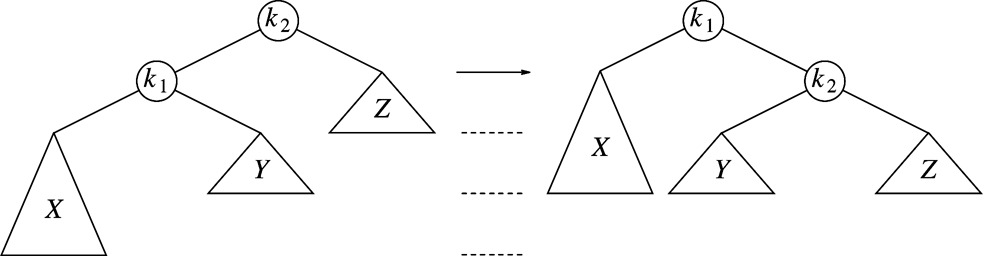 Reeplace node k2 by node k1
Set node k2 to be right child of node k1
Set subtree Y to be left child of node k2
15
Single Rotation (Case 1)
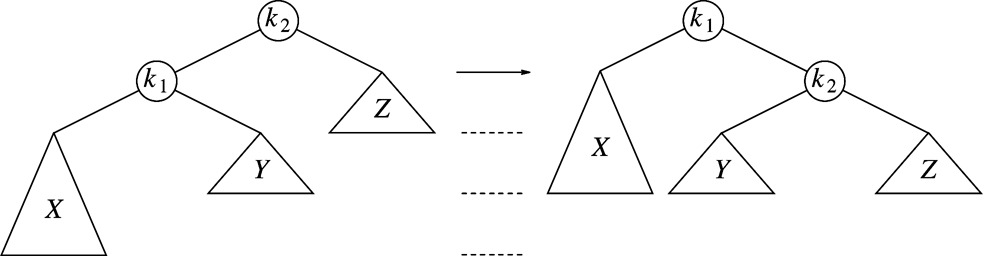 Before the insertion: X, Y, Z have the same height (why?)
The tree height at k1 after the insertion is the same the tree height at k2 before insertion (why?)
The rest of the tree still meet the AVL tree requirement. No more fixes are needed.
16
Example
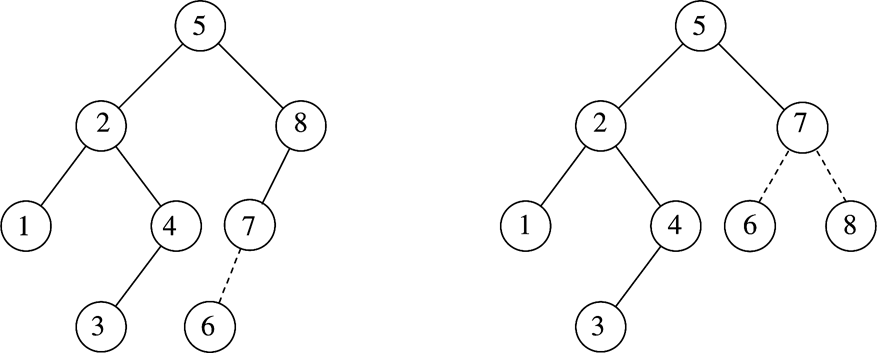 After inserting 6
Balance condition at node 8 is violated
17
Another example: How would the tree looks like after insert 1 to the following tree?
50
100
10
8
20
18
Single Rotation (Case 4)
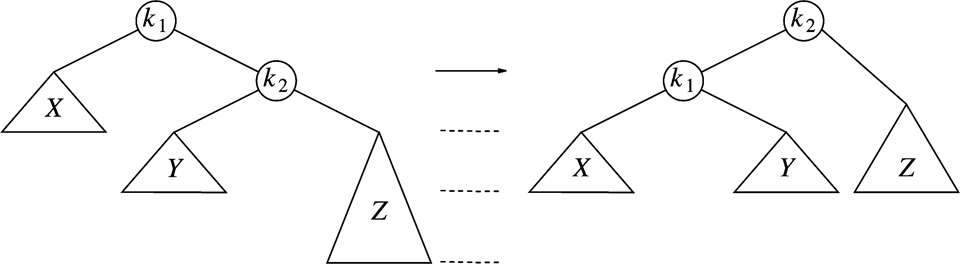 Replace node k1 by node k2
Set node k1 to be left child of node k2
Set subtree Y to be right child of node k1
19
Example
Inserting 3, 2, 1, and then 4 to 7 sequentially into empty AVL tree
3
2
2
3
1
1
20
Example (Cont’d)
Inserting 4




Inserting 5
2
3
1
4
2
3
1
4
5
21
Example (Cont’d)
Inserting 5
2
2
3
1
4
1
4
5
3
5
22
Example (Cont’d)
Inserting 6
2
4
1
5
3
6
23
Example (Cont’d)
Inserting 6




Inserting 7
4
2
2
5
4
1
6
1
3
5
3
6
4
2
5
6
1
3
7
24
Example (Cont’d)
Inserting 6




Inserting 7
4
2
2
5
4
1
6
1
3
5
3
6
4
4
2
6
2
5
7
1
3
5
6
1
3
7
25
Summary
Find the deepest node whose AVL property is violated
Consider only the nodes from the root to the new node
Perform the (single) rotation and done!
26
Single Rotation for case 2? Does not work
Consider a simple case 2: insert 70 to the following tree.
After single rotation, the tree still not balanced
Double rotations needed for case 2 and case 3
100
50
27
More generally, single rotation does not work for  Cases 2 and 3
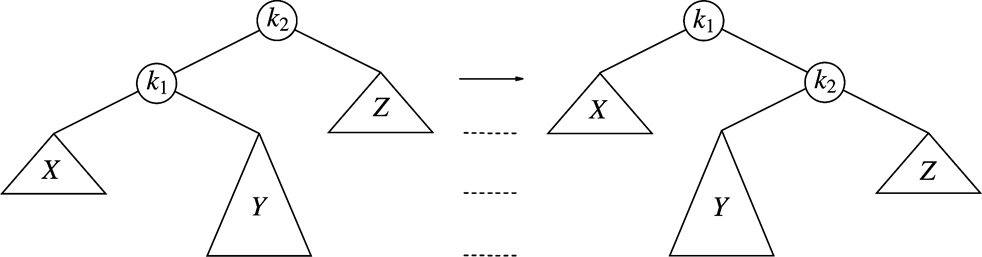 After single rotation, k1 still not balanced
Double rotations are needed for case 2 and case 3
28
Double Rotation (Case 2)
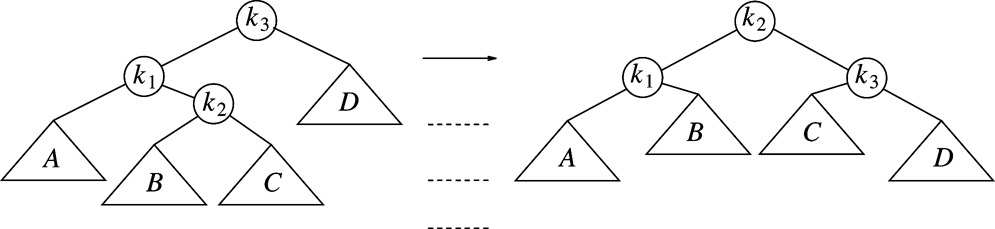 Left-right double rotation to fix case 2
First rotate between k1 and k2
Then rotate between k2 and k3
29
Double Rotation (Case 2)
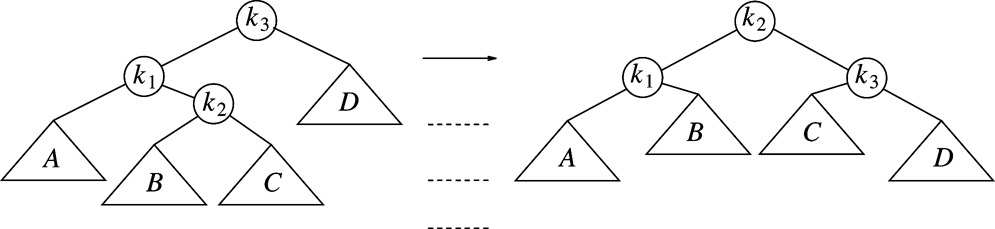 We always have k1, k2, k3 after the insertion in case 2
What about A, B, C, D?
After the insertion, the height of k2 must grow by 1
D’s height is 1 less than k2’s height before rotation
D’s height is either the same as C or 1 more: K3 is balanced after rotation
A’s height is equal to k2’s height before rotation
A’s height is either the same as B or 1 more: K1 is balanced after rotation
After the rotation, the tree height is the same as the tree before rotation
30
Double Rotation (Case 3)
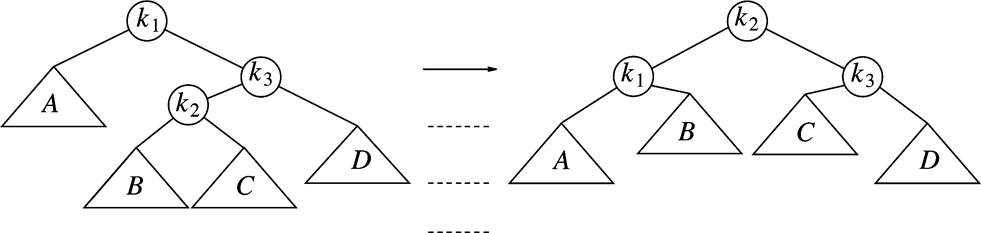 Right-left double rotation to fix case 3
First rotate between k2 and k3
Then rotate between k1 and k2
31
Example
Continuing the previous example by inserting
16 down to 10, and then 8 and 9

Inserting 16 and 15
4
4
2
6
2
6
15
1
3
5
7
1
3
5
7
16
16
15
32
Example (Cont’d)
Inserting 14








Other cases as exercises
4
4
2
7
2
6
15
1
3
6
15
1
3
5
16
14
7
16
5
14
33
Summary: Case 1 and Case 4
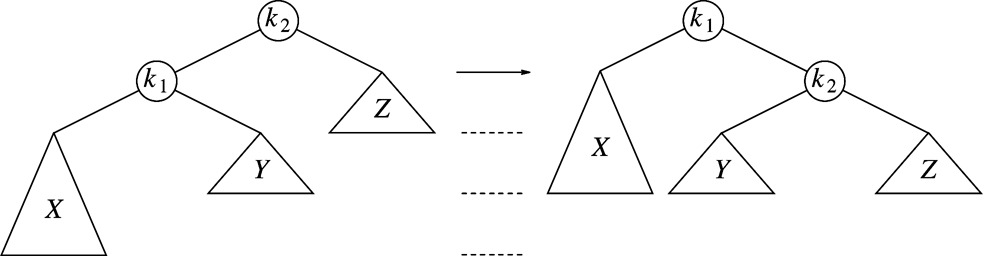 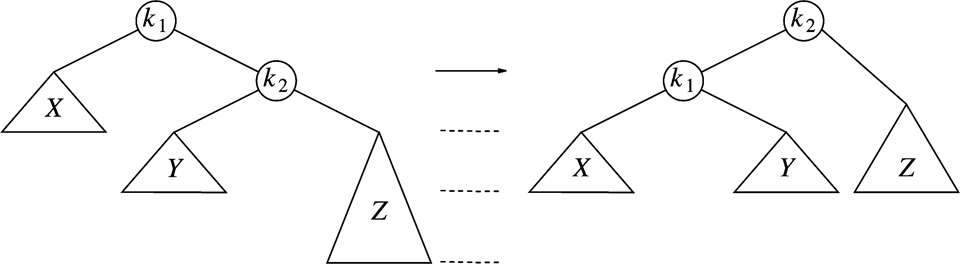 34
Summary: Case 2 and Case 3
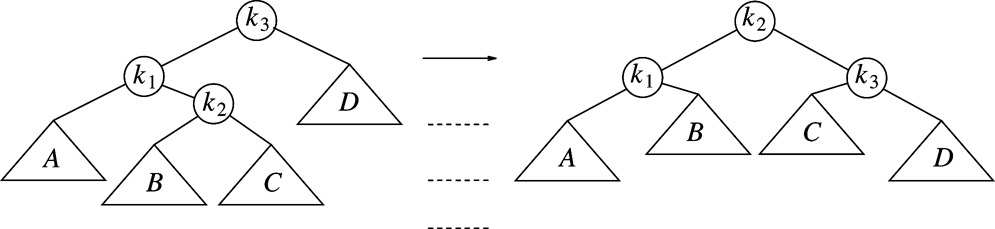 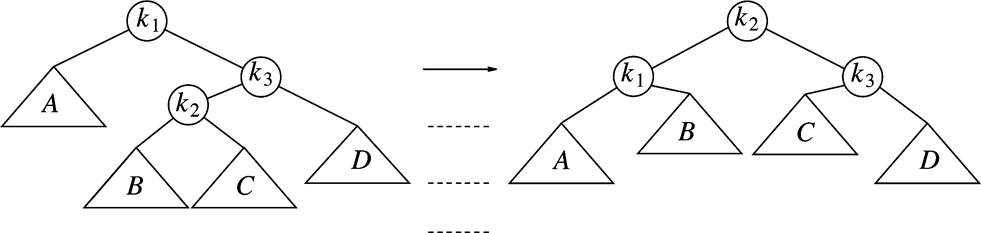 35
Summary
The four fixing operations do not need to relate to insert or remove operation. We can just look at the tree and do the fixing. 
The left of the left is too tall: Apply case 1
The right of the left is too tall: Apply case 2
The left of the right is too tall: Apply case 3
The right of the right is too tall: Apply case 4 
These fixings will make the tree AVL tree for the node and its descendents, but may change the tree height.
For the insertion case, the tree height does not change.
36
Delete
Single rotation or double rotation are both O(1).
Depending on the shape of the tree, either single rotation or double rotation will fix the AVL property of one node
Delete can be done by deleting as in BST delete, and then fix all nodes along the path from the root to the deleted node, this would take at most O(lg(N))
37
Implementation of AVL Tree
struct AvlNode
{
        Comparable 	element;
        AvlNode   	*left;
        AvlNode   	*right;
        int       		height;

        AvlNode( const Comparable & ele, AvlNode *lt, AvlNode *rt, int h = 0 )
          : element{ ele }, left{ lt }, right{ rt }, height{ h } { }
        
        AvlNode( Comparable && ele, AvlNode *lt, AvlNode *rt, int h = 0 )
          : element{ std::move( ele ) }, left{ lt }, right{ rt }, height{ h } { }
};

 /**
  * Return the height of node t or -1 if nullptr.
  */
 int height( AvlNode *t ) const
 {
        return t == nullptr ? -1 : t->height;
 }
38
Insertion into an AVL Tree
/**
     * Internal method to insert into a subtree.
     * x is the item to insert.
     * t is the node that roots the subtree.
     * Set the new root of the subtree.
     */
    void insert( const Comparable & x, AvlNode * & t )
    {
        if( t == nullptr )
            t = new AvlNode{ x, nullptr, nullptr };
        else if( x < t->element )
            insert( x, t->left );
        else if( t->element < x )
            insert( x, t->right );
        
        balance( t );
    }
39
Insertion into an AVL Tree (Cont’d)
static const int ALLOWED_IMBALANCE = 1;

    // Assume t is balanced or within one of being balanced
    void balance( AvlNode * & t )
    {
        if( t == nullptr )
            return;
        
        if( height( t->left ) - height( t->right ) > ALLOWED_IMBALANCE )
            if( height( t->left->left ) >= height( t->left->right ) )
                rotateWithLeftChild( t );
            else
                doubleWithLeftChild( t );
        else
        if( height( t->right ) - height( t->left ) > ALLOWED_IMBALANCE )
            if( height( t->right->right ) >= height( t->right->left ) )
                rotateWithRightChild( t );
            else
                doubleWithRightChild( t );
                
        t->height = max( height( t->left ), height( t->right ) ) + 1;
    }
Case 1
Case 2
Case 4
Case 3
40
Single Rotation (Case 1)
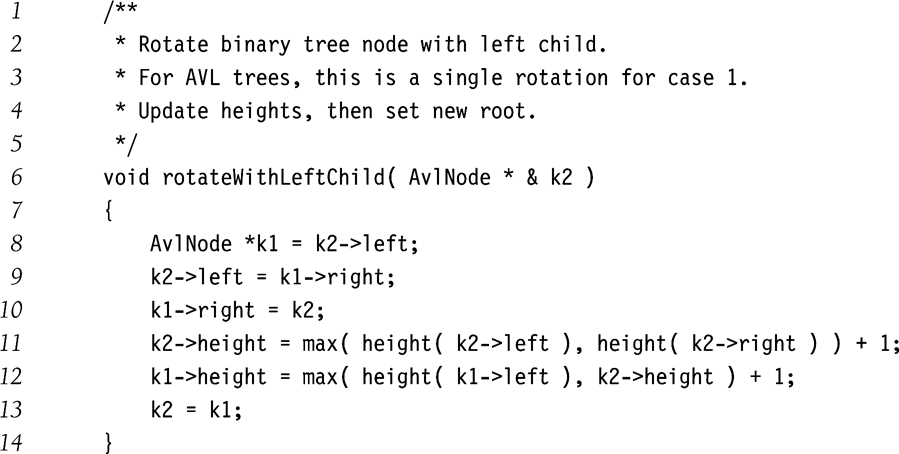 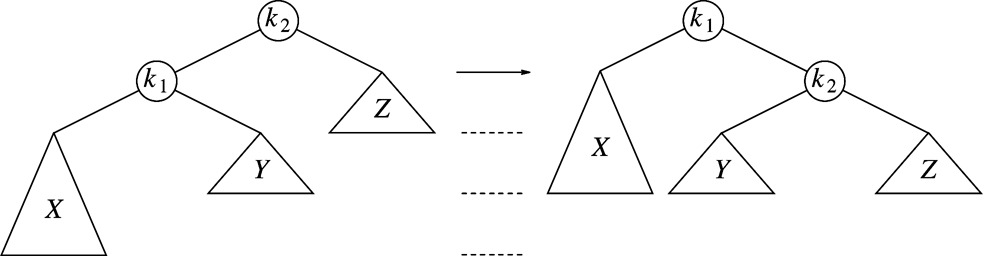 41
Double Rotation (Case 2)
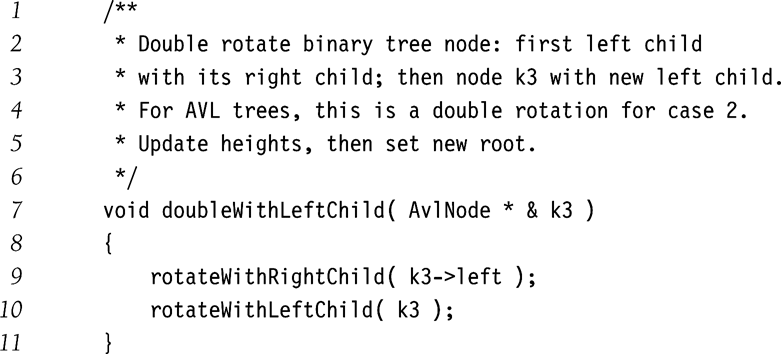 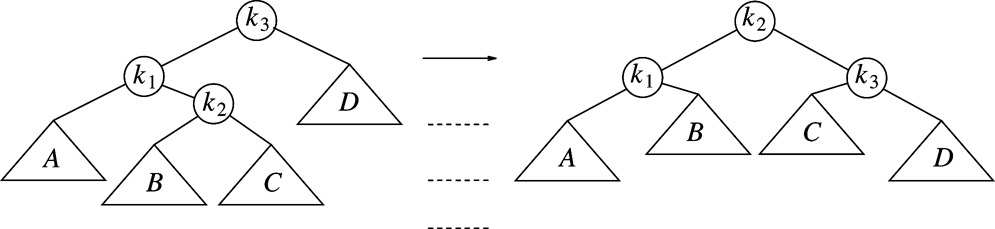 42
Remove
Just do the binary search tree remove, and then call balance(t) at the end. See the book for the code.
43